Proposed Management and Accounting Agreement Update
1
Proposed Agreement Update- Reasons
TEACH Las Vegas is currently in a tight cash position and has reached out to vendors with longstanding relationships for solutions
In recognition of the longstanding relationship, Charter Impact has considered and made the following recommended changes to the existing agreement as detailed on  the following slide
Deferring payments by restructuring the agreement allows for a healthier bottom line in the current year
2
TEACH Las Vegas
Proposed Agreement Update- Details
Extend the term of the agreement  (as outlined in Section 2.01) from one year ending June 30th, 2022 (with automatic one-year renewals unless 60-day notice is provided) to end June 30, 2026, with automatic one-year renewals (unless 60-day notice is provided)
Note that this is currently the 2nd year of the existing agreement, the proposed change will add a minimum of 3 years
Fees in section 3.01 will be adjusted from 2.00% of revenue as calculated based on each reporting unit (i.e.-Charter school, department, location, central office and any other additional reporting units which may be added at the discretion of the Client) to 0.50% of revenue from July 1, 2022-June 30, 2023, and 2.25% of revenue from July 1, 2023, forward
Section 3.03 changes the language to begin billing from July 1st , 2021 to July 1st , 2022 to align to the new proposed rate schedule to make it retroactive to the beginning of the current fiscal year
3
TEACH Las Vegas
Projected Financial Impact
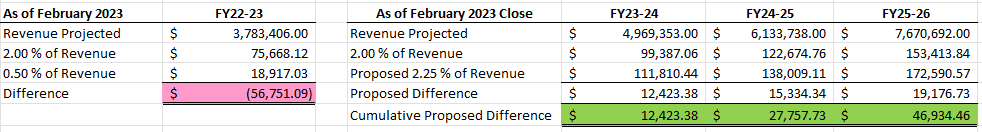 4
TEACH Las Vegas